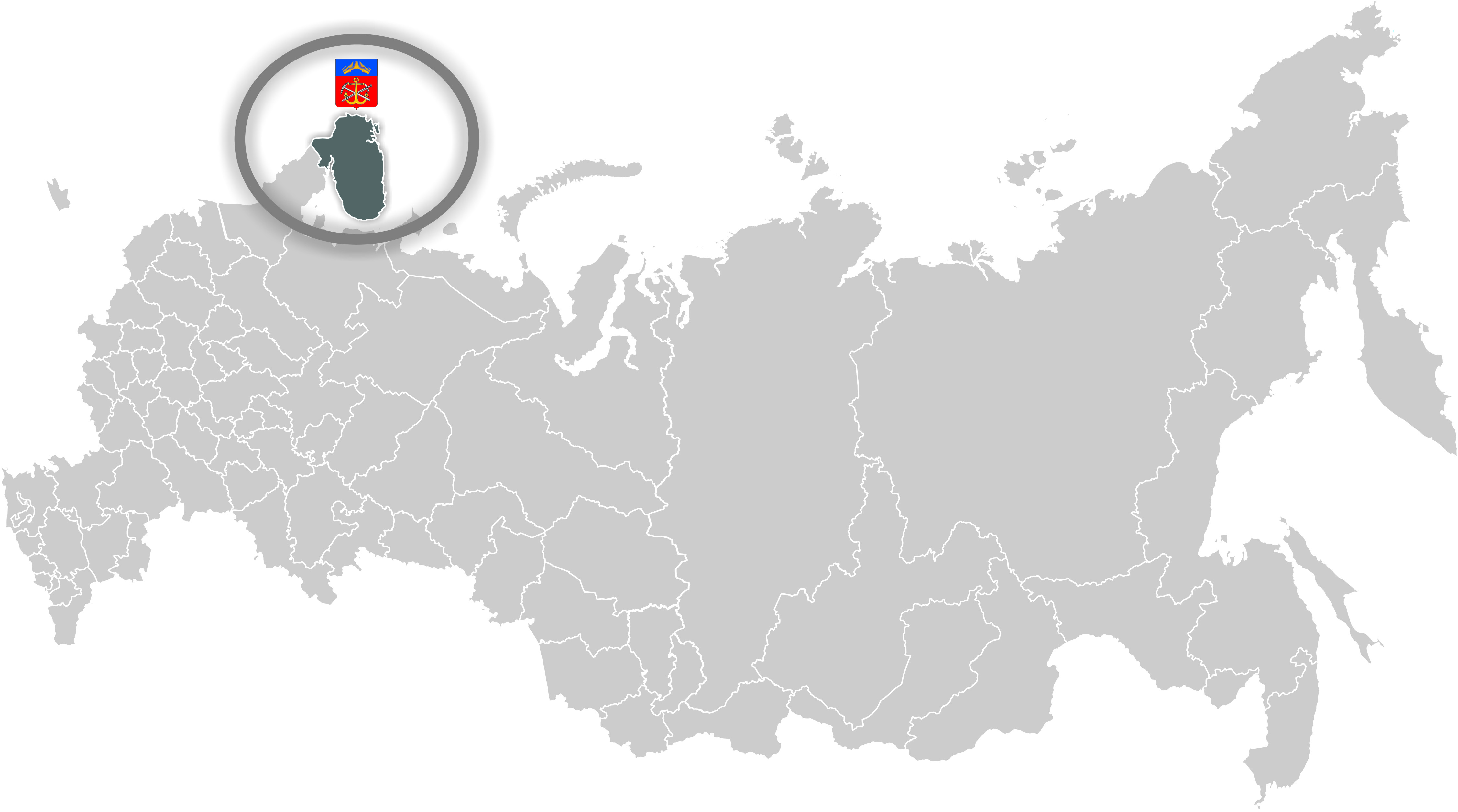 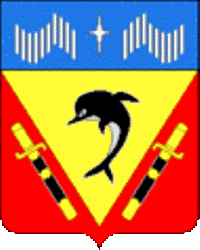 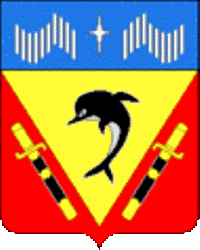 Бюджет ЗАТО  Видяево в 2021 году исполнен в соответствии с:

БЮДЖЕТНЫМ КОДЕКСОМ РОССИЙСКОЙ ФЕДЕРАЦИИ;

ПОСЛАНИЕМ ПРЕЗИДЕНТА РОССИЙСКОЙ ФЕДЕРАЦИИ  ФЕДЕРАЛЬНОМУ СОБРАНИЮ РОССИЙСКОЙ ФЕДЕРАЦИИ
ОТ 15 ЯНВАРЯ ОТ 15 2020 ГОДА;
 -УКАЗАМИ ПРЕЗИДЕНТА РОССИЙСКОЙ ФЕДЕРАЦИИ ОТ 7 МАЯ 2012 ГОДА № 597, 
ОТ 1 ИЮНЯ 2012 ГОДА № 761, ОТ 28 ДЕКАБРЯ 2012 ГОДА № 1688, ОТ 07 МАЯ 2018 ГОДА № 204; ОТ 21.07.2020 № 474 

- ОСНОВНЫМИ НАПРАВЛЕНИЯМИ БЮДЖЕТНОЙ И НАЛОГОВОЙ ПОЛИТИКИ В МУРМАНСКОЙ ОБЛАСТИ 
  НА 2021 ГОД НА ПЛАНОВЫЙ ПЕРИОД 2022 И 2023 ГОДОВ;

ПРОЕКТОМ ЗАКОНА МУРМАНСКОЙ ОБЛАСТИ «ОБ ОБЛАСТНОМ БЮДЖЕТЕ НА 2021 ГОД И 
 НА ПЛАНОВЫЙ ПЕРИОД 2022 И 2023 ГОДОВ»;

РЕШЕНИЕМ СОВЕТА ДЕПУТАТОВ ЗАТО ВИДЯЕВО ОТ 20.11.2017 № 44 
«ОБ УТВЕРЖДЕНИИ ПОЛОЖЕНИЯ О БЮДЖЕТНОМ ПРОЦЕССЕ В МУНИЦИПАЛЬНОМ ОБРАЗОВАНИИ 
ЗАТО ВИДЯЕВО»;

ОСНОВНЫМИ НАПРАВЛЕНИЯМИ БЮДЖЕТНОЙ И НАЛОГОВОЙ ПОЛИТИКИ ЗАТО ВИДЯЕВО 
НА 2021 ГОД НА ПЛАНОВЫЙ ПЕРИОД 2022 И 2023 ГОДОВ, 
УТВЕРЖДЕННЫЕ ПОСТАНОВЛЕНИЕЯМИ АДМИНИСТРАЦИИ ЗАТО ВИДЯЕВО ОТ 18.11.2020 № 830 , ОТ 18.11.2020 № 787 ;

ПРОГНОЗ СОЦИАЛЬНО-ЭКОНОМИЧЕСКОГО РАЗВИТИЯ ЗАТО ВИДЯЕВО НА 2021 ГОД И 
ПЛАНОВЫЙ ПЕРИОД 2022 И 2023 ГОДОВ, 
УТВЕРЖДЕННЫЙ ПОСТАНОВЛЕНИЕМ АДМИНИСТРАЦИИ ЗАТО ВИДЯЕВО ОТ 12.11.2020 № 808
1
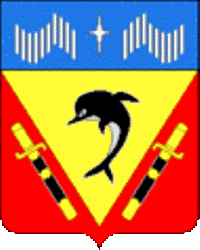 ОСНОВНЫЕ СТРАТЕГИЧЕСКИЕ ЦЕЛИ И ПРИОРИТЕТЫ БЮДЖЕТНОЙ И НАЛОГОВОЙ ПОЛИТИКИ

- совершенствование налогового регулирования с целью создания условий для роста инвестиционной активности;
- поддержки субъектов среднего и малого бизнеса;
обеспечения устойчивости бюджетной системы ЗАТО Видяево;
повышение качества управления муниципальными финансами и соблюдение надлежащей финансовой 
дисциплины всеми главными распорядителями и получателями бюджетных средств;
усиление внутреннего муниципального финансового контроля в целях обеспечения соблюдения положений 
правовых актов, регулирующих бюджетные правоотношения, правовых актов, обусловливающих публичные 
нормативные обязательства и обязательства по иным выплатам физическим лицам из бюджетов бюджетной системы
 Российской Федерации, а также соблюдения условий муниципальных контрактов (соглашений) о предоставлении 
средств из бюджета;
обеспечение эффективного расходования бюджетных средств, четкой увязки бюджетных расходов с 
установленными целями государственной политики;
мобилизация внутренних источников путем проведения оценки эффективности бюджетных расходов, выявления
 резервов и их дальнейшее направление на социально-экономическое развитие ЗАТО Видяево;
- совершенствование социальной поддержки граждан на основе применения принципов адресности и нуждаемости;
- недопущение возникновения просроченной кредиторской задолженности по заработной плате и социальным
 выплатам;
- сохранение на безопасном уровне объема муниципального долга;
обеспечение открытости и прозрачности информации об управлении общественными финансами, обеспечение
широкого вовлечения населения ЗАТО Видяево в процедуры обсуждения и принятия конкретных бюджетных
решений, общественного контроля их эффективности и результативности
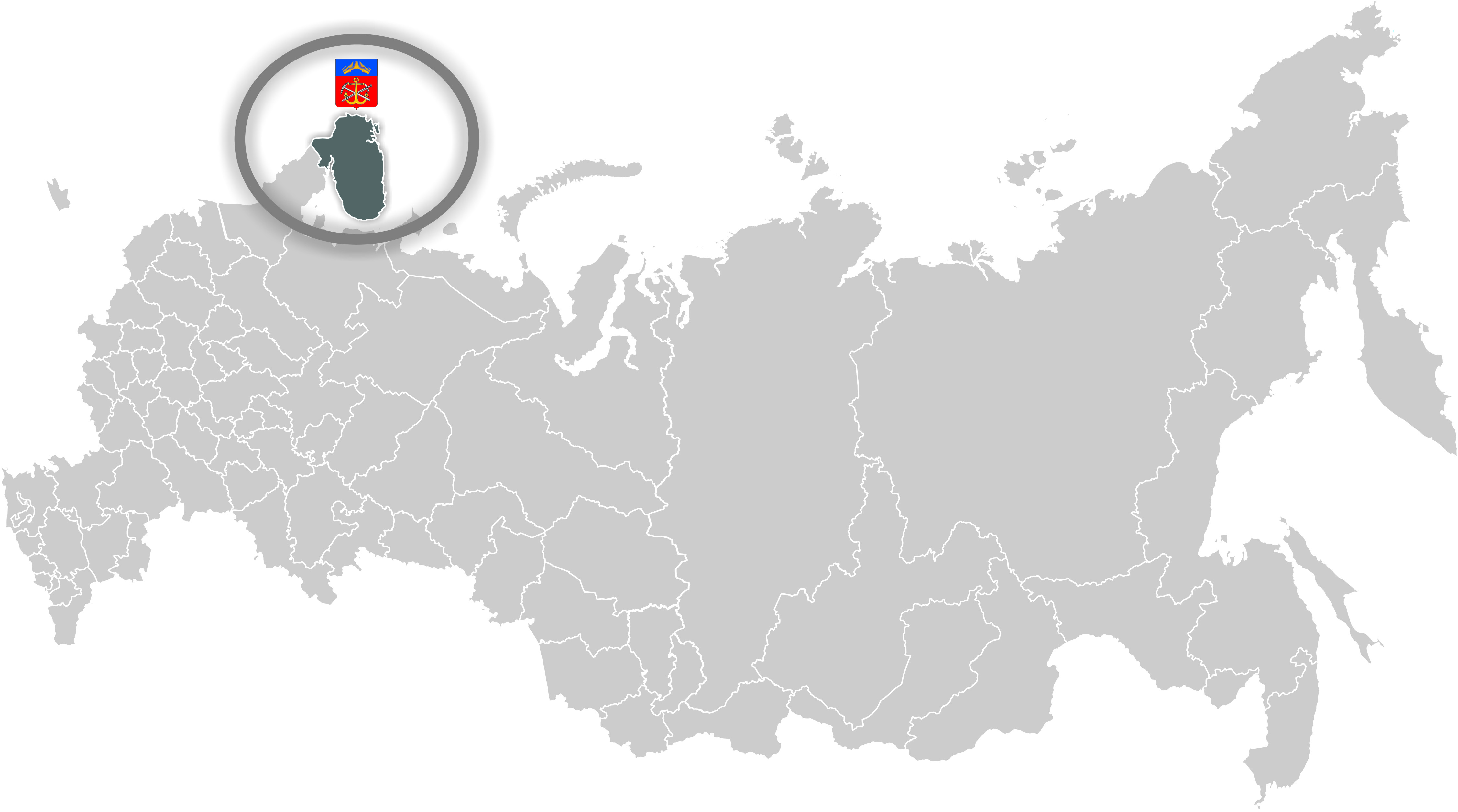 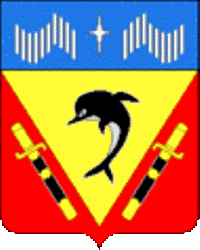 2
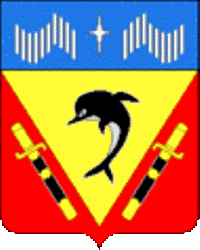 Доходы бюджета ЗАТО Видяево за 2021 год, руб.
3
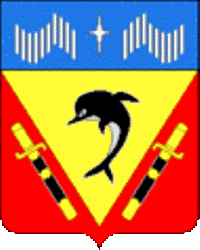 Доходная часть местного бюджета за 2021 год исполнена в сумме        626 439 785 руб. 55 коп. или 94,8 процентов к уточненному плану.

Безвозмездные поступления из областного бюджета составили                534 690 844 руб. 54 коп. или 94,0 процентов от плановых назначений.

Налоговые и неналоговые доходы поступили в сумме 91 748 941 руб. 01 коп., выполнение составило 100,0 процентов. Относительно 2020 года поступления по налоговым и неналоговым доходам увеличилось на 5 456 247 руб. 04 коп., что связано с увеличением налогооблагаемой базы (повышение заработной платы с 01.10.2021 г. на 4,0%, увеличение МРОТ); увеличением доходов от акцизы по подакцизным товарам (продукции), производимыми на территории Российской Федерации, в связи с изменением объема реализации продукции производителями по Российской Федерации; изменениями  в связи с увеличением налогооблагаемой базы (переход  налогоплательщиков с ЕВД); с увеличением количества рассматриваемых дел в судах общей юрисдикции, мировыми судьями; увеличением доходов от сдачи в аренду, в связи с погашением арендаторами задолженности, в отношении которой проведена претензионно-исковая работа; с увеличением площадей по коммерческому найму.
4
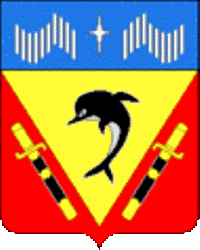 5
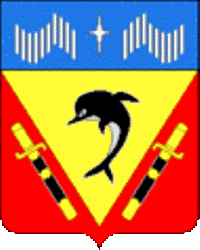 6
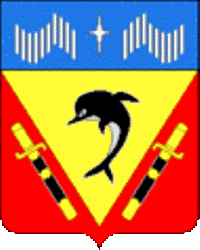 7
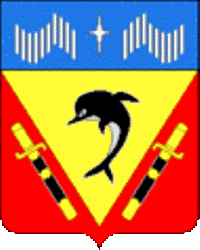 8
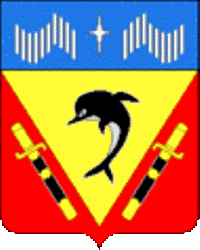 9
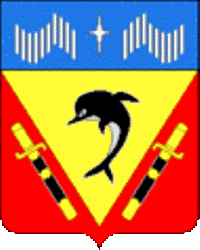 2
10
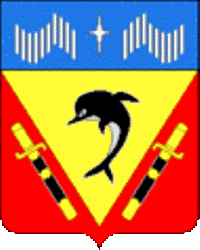 11
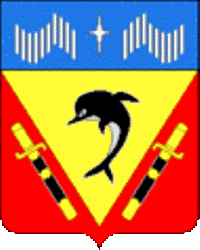 12
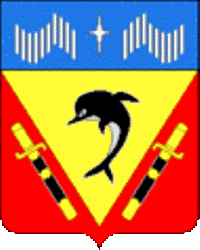 13
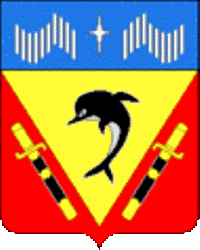 14
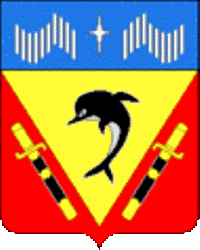 15
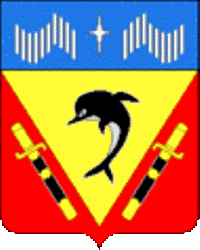 16
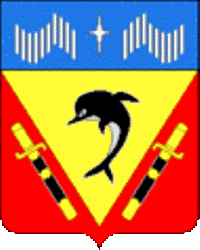 17
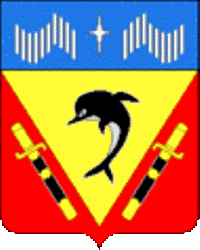 18
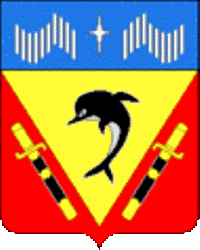 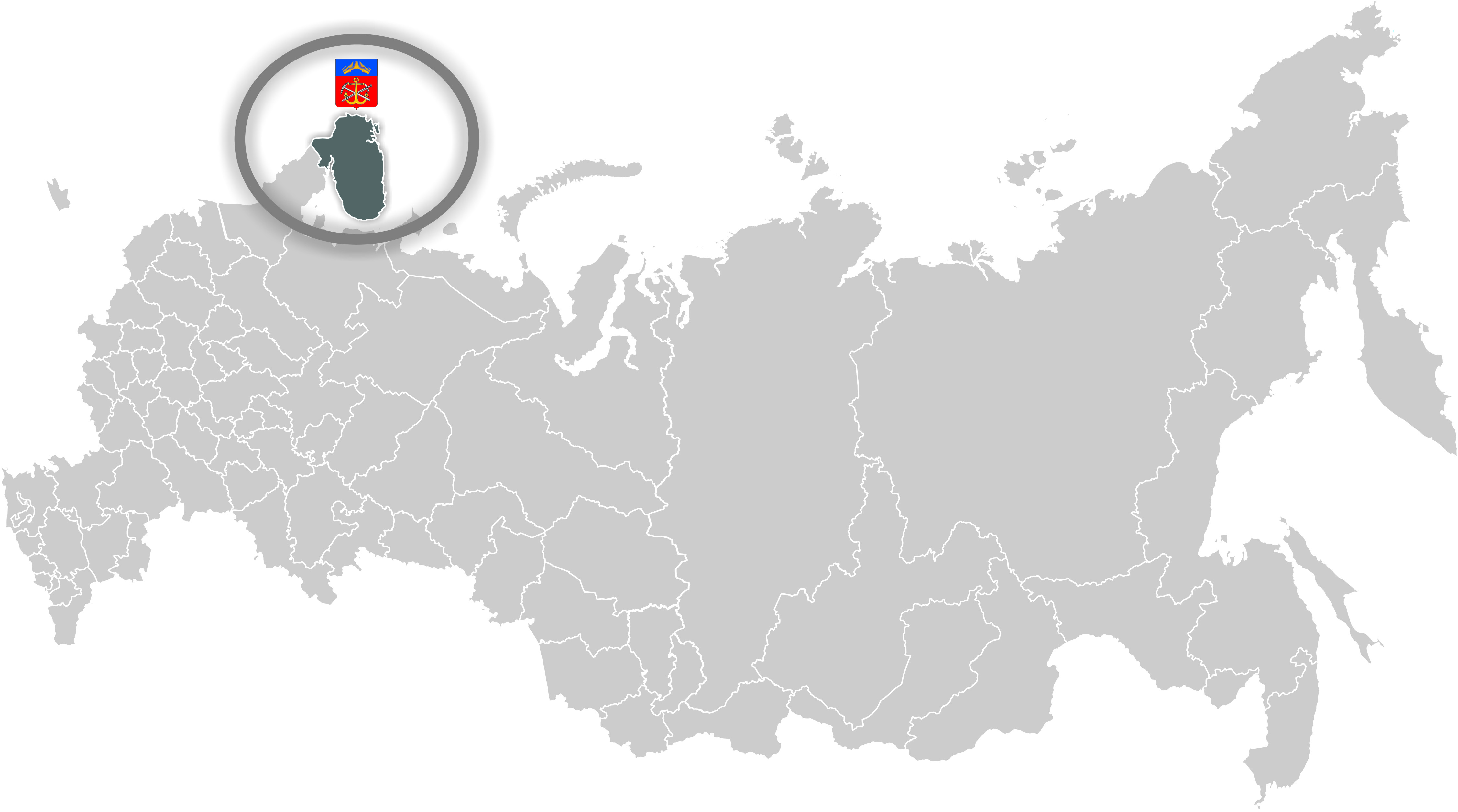 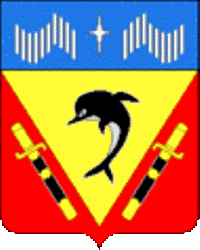 Спасибо за внимание